GODIŠNJE DOBA
JESEN
POSLIJE LJETA DOLAZI JESEN
VRIJEME POSTAJE SVE HLADNIJE. 

ČESTO PADA KIŠA.

ČESTO PUŠE VJETAR.
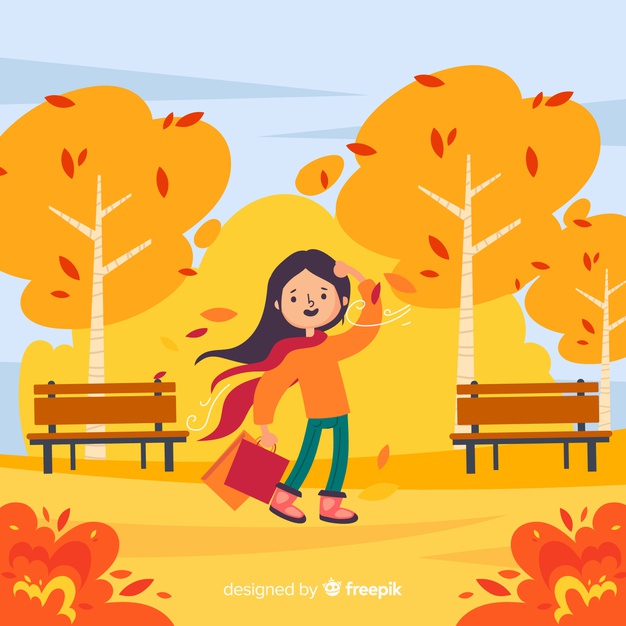 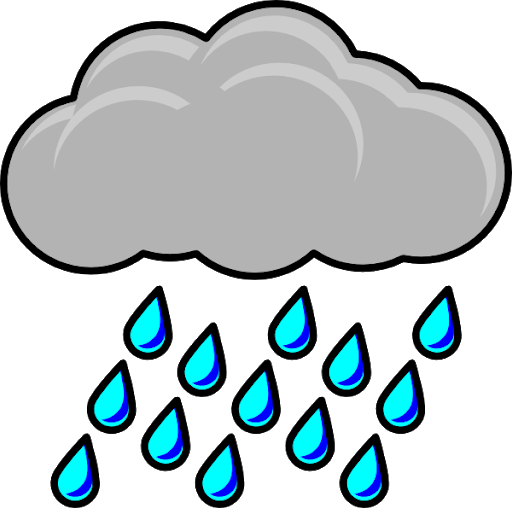 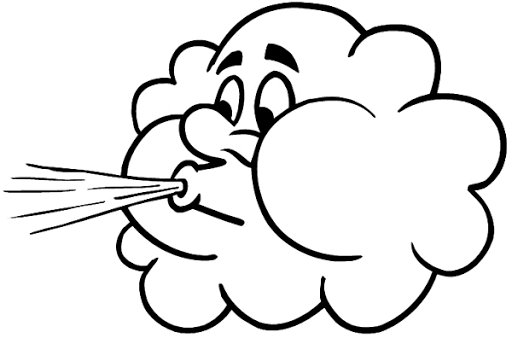 ODIJEVAMO JESENSKU ODJEĆU I OBUĆU
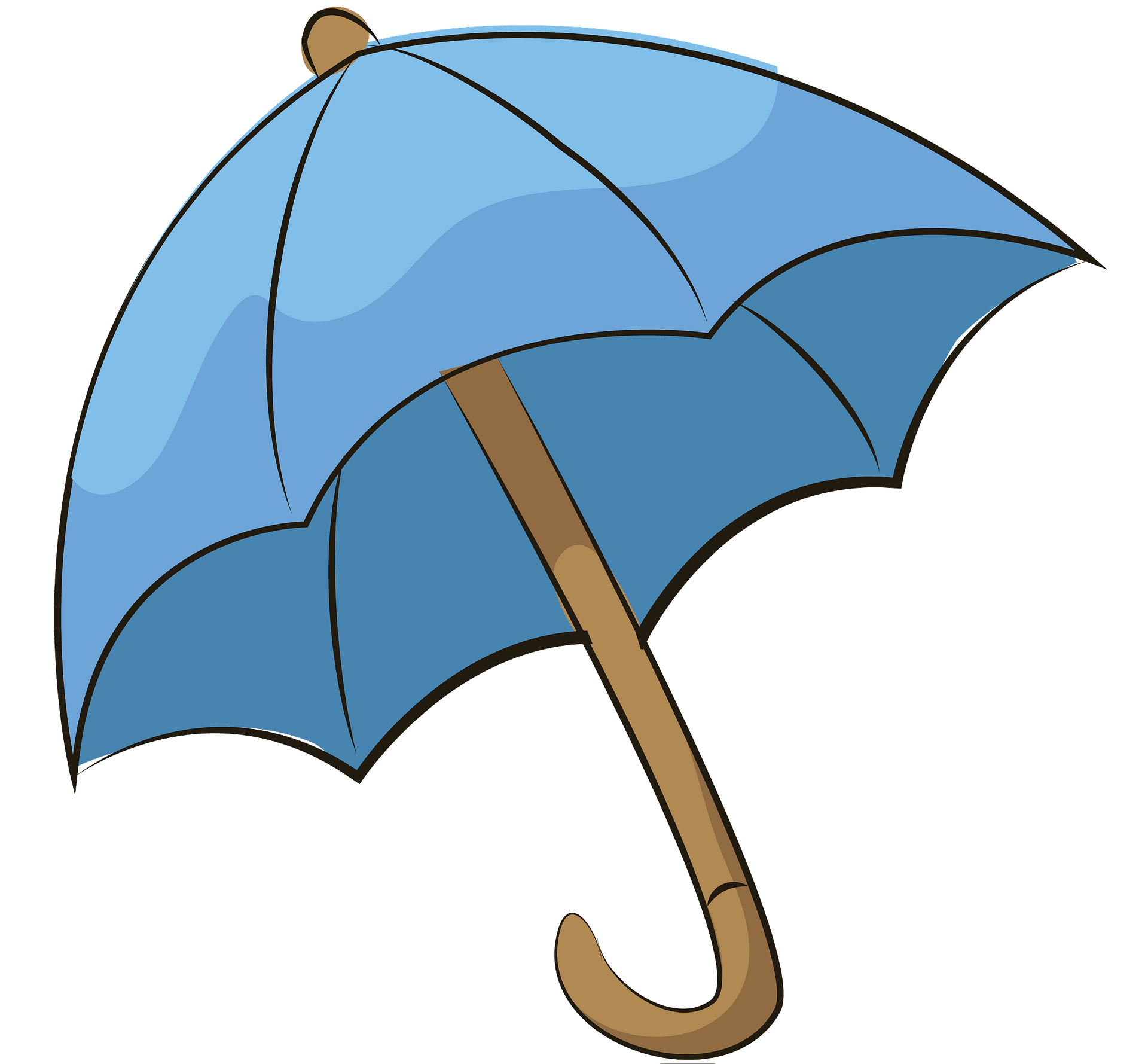 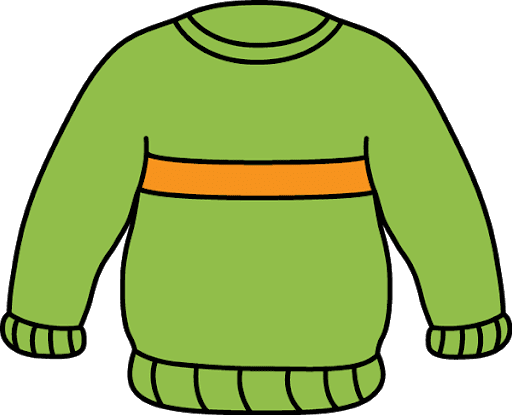 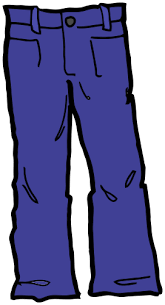 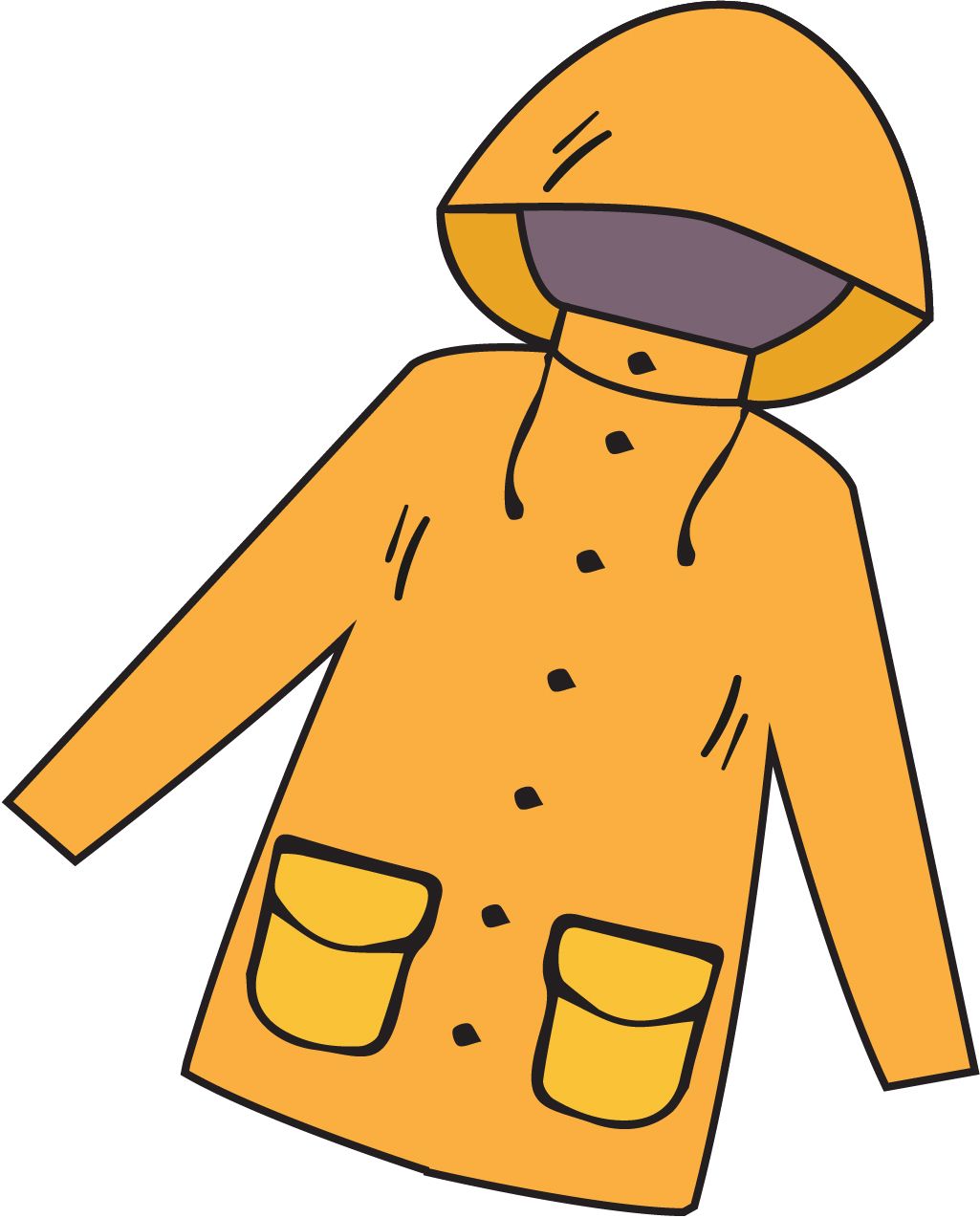 duga majica
kišobran
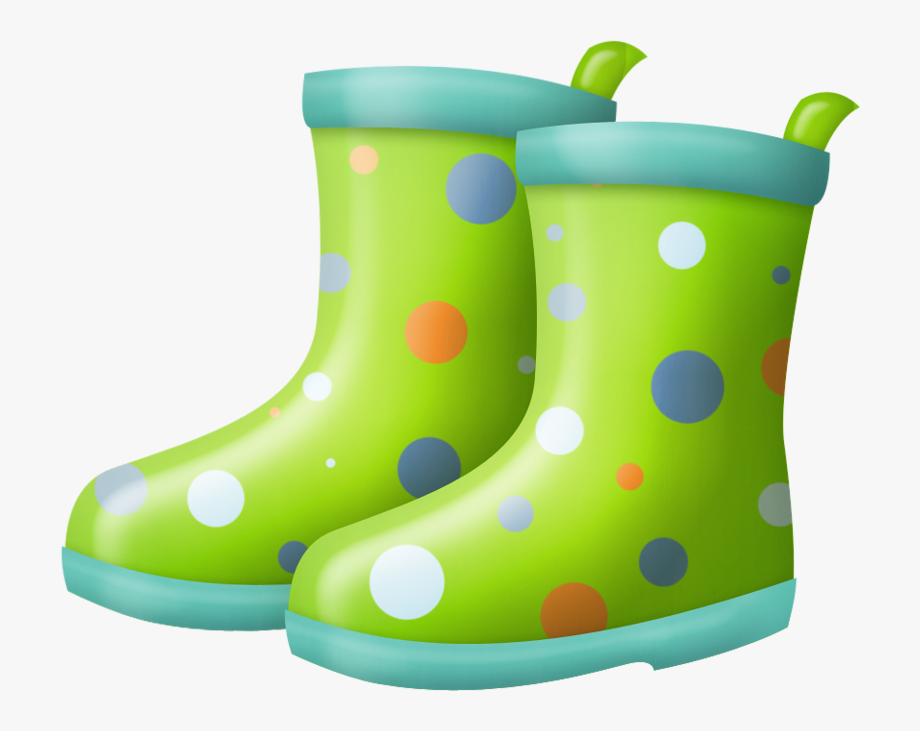 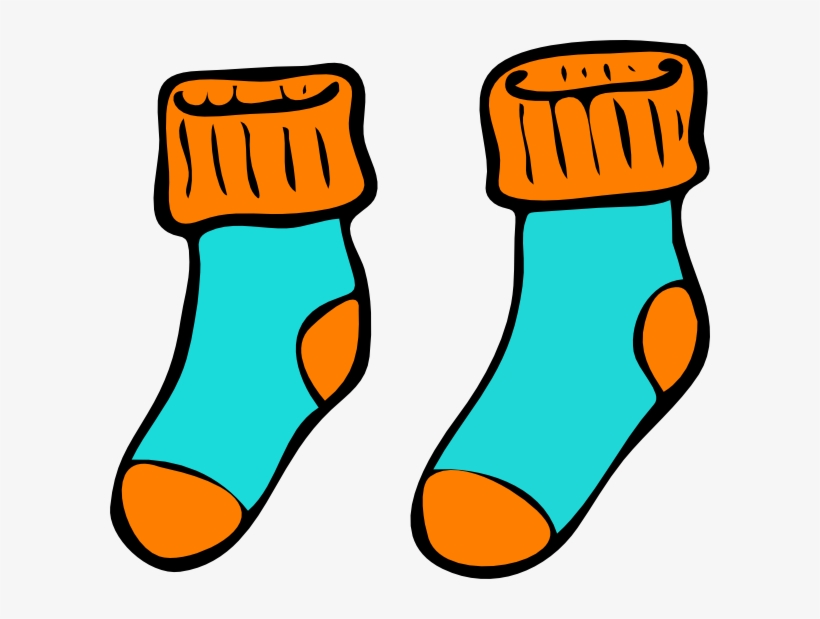 duge hlače
čarape
kaput
čizme
LIŠĆE ŽUTI I PADA S DRVEĆA.
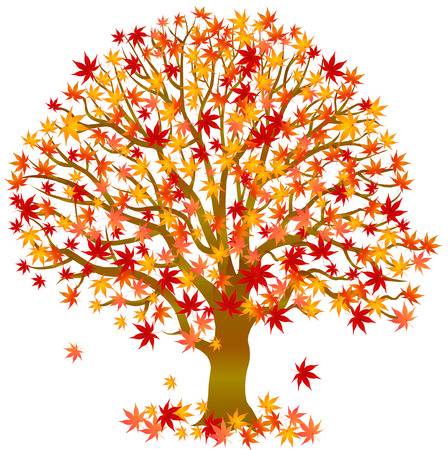 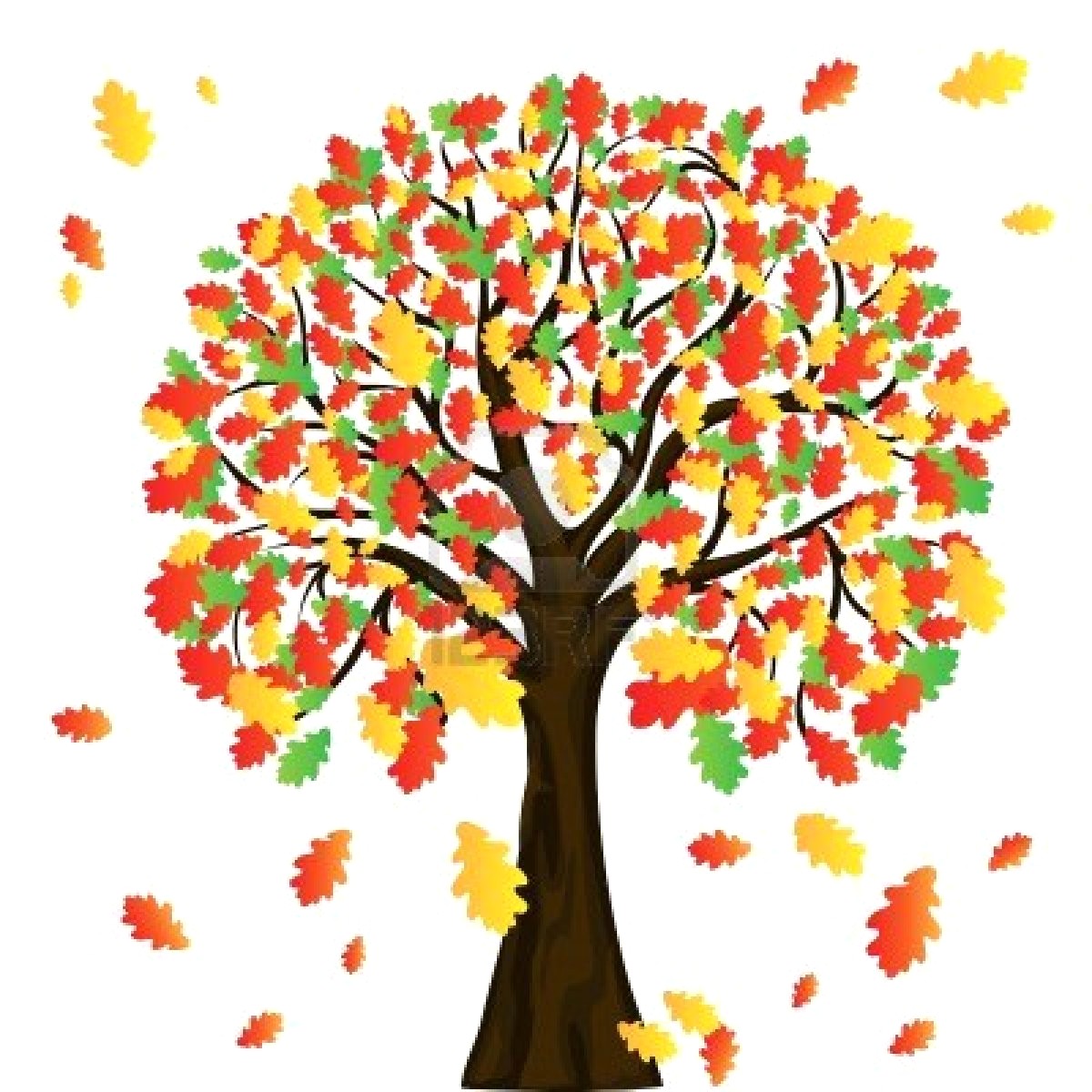 BEREMO JESENSKE PLODOVE
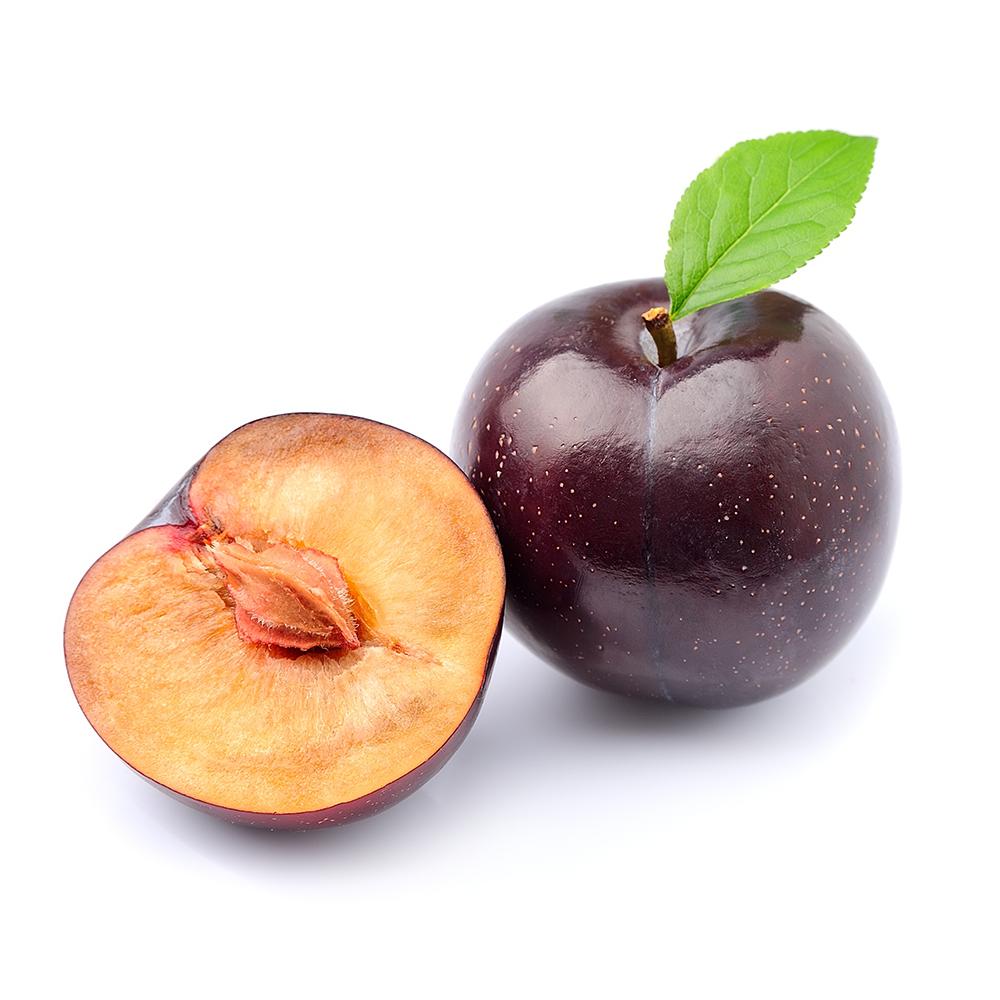 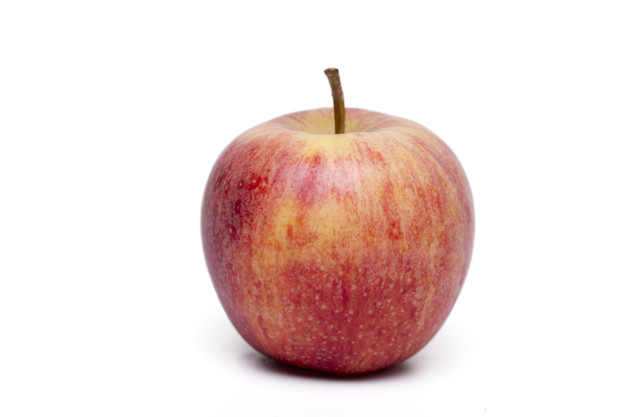 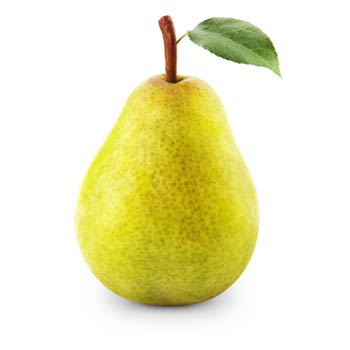 šljiva
jabuka
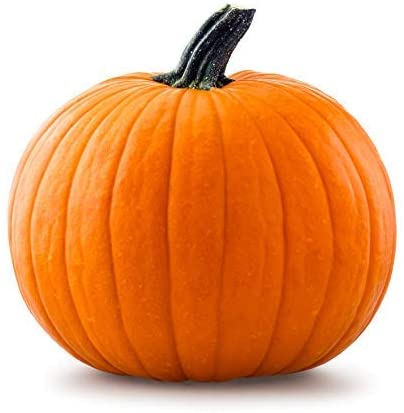 kruška
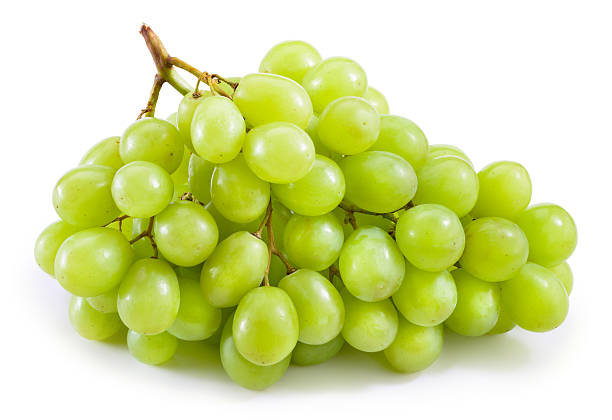 bundeva
grožđe
SKUPLJAMO KESTENE
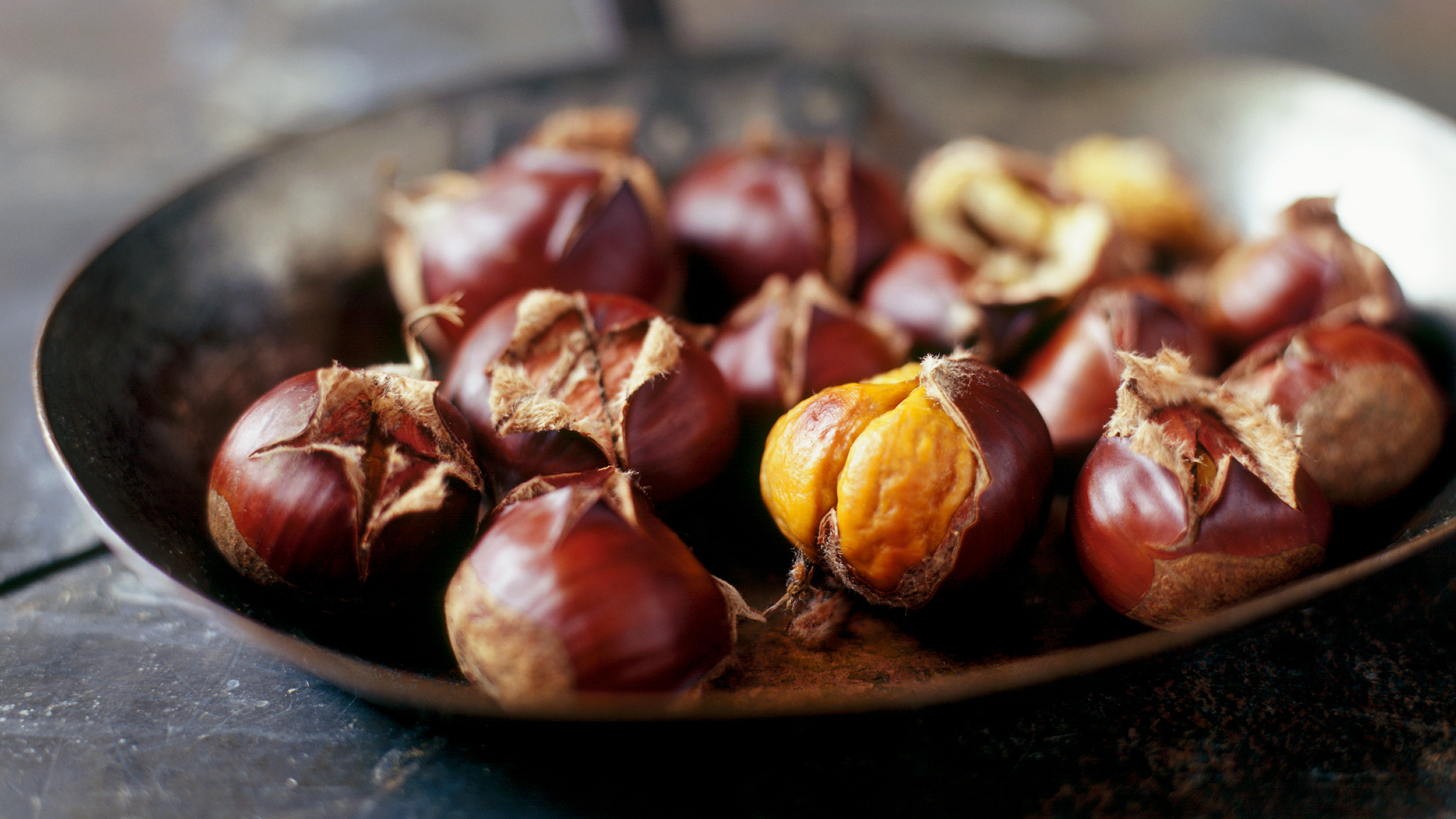 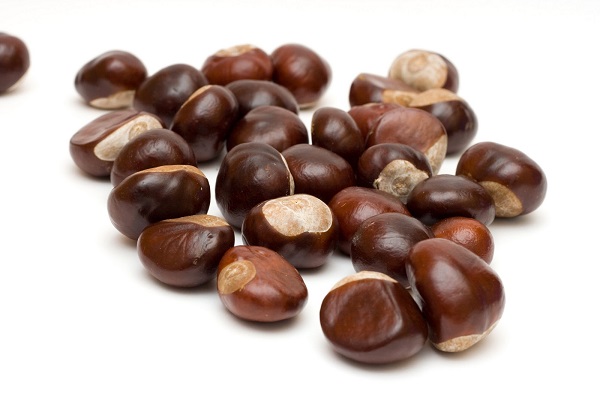 Kestene možemo peći u tavi.
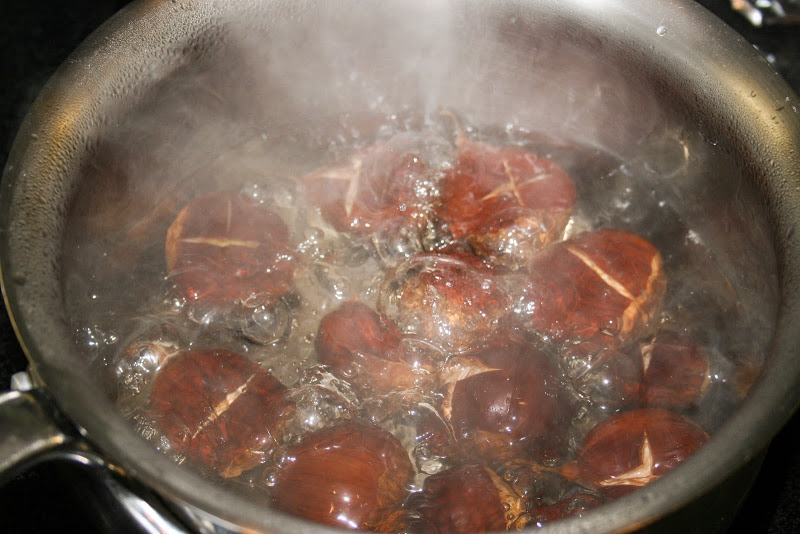 Kestene možemo kuhati u loncu.
OD JESENSKIH PLODOVA MOŽEMO PRIPREMITI:
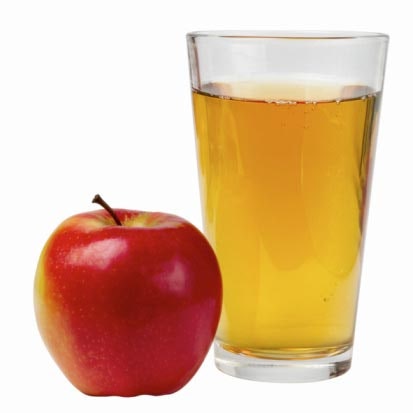 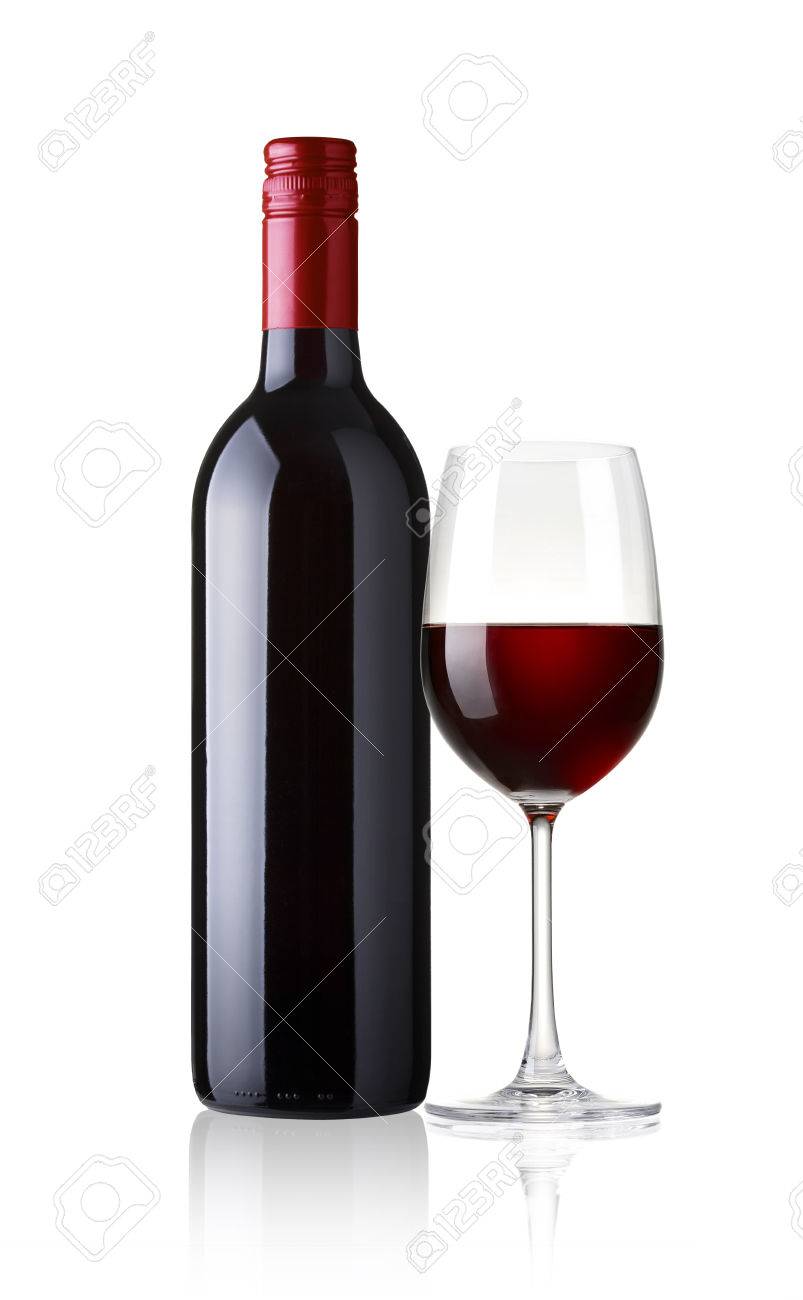 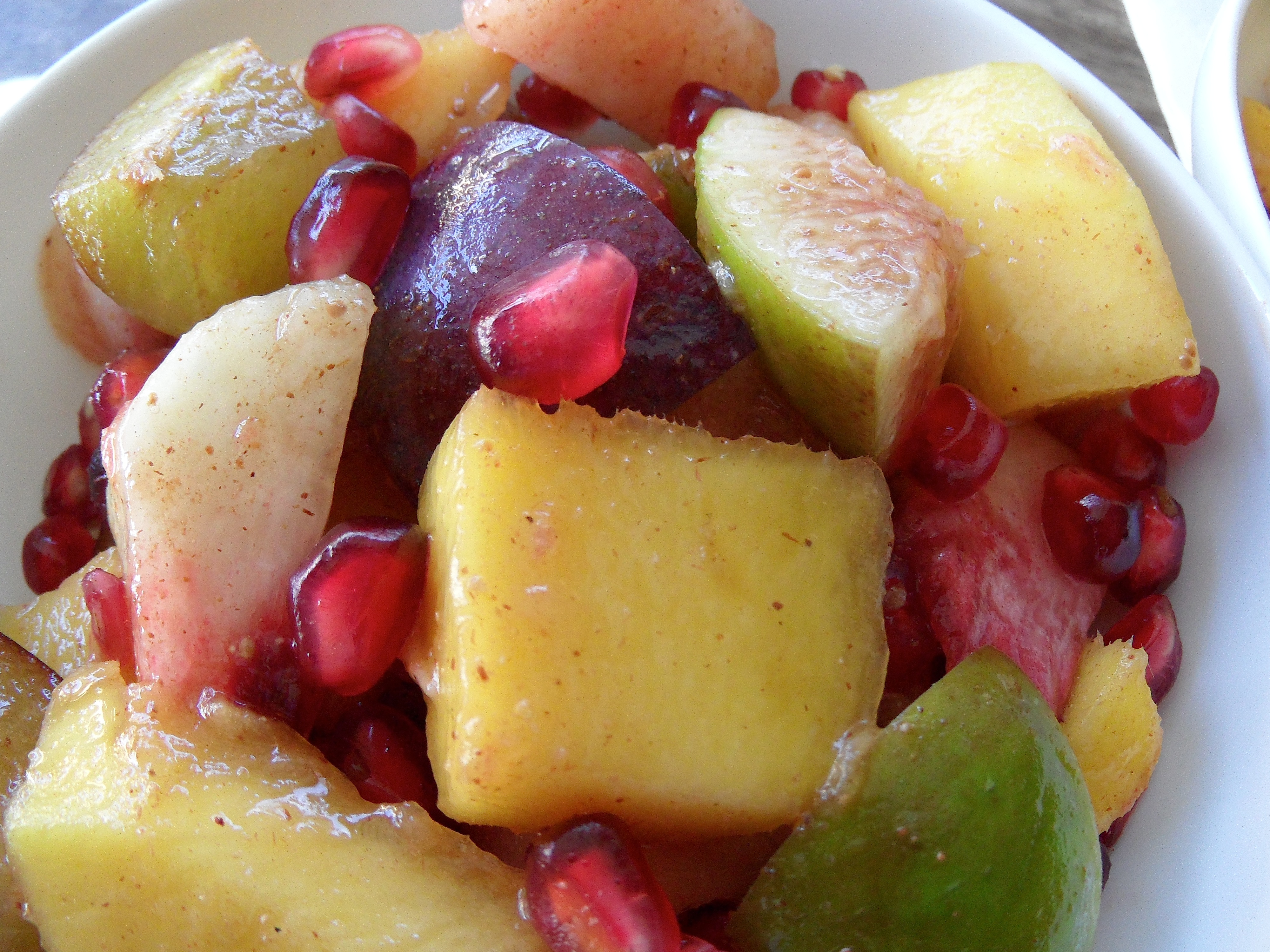 voćna salata
sok
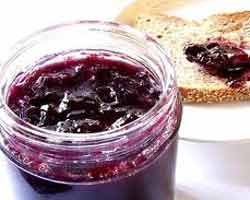 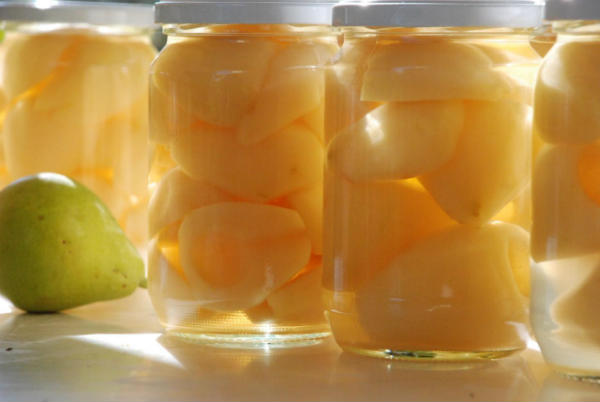 vino
pekmez
kompot
U JESEN PTICE SELICE ODLAZE NA JUG
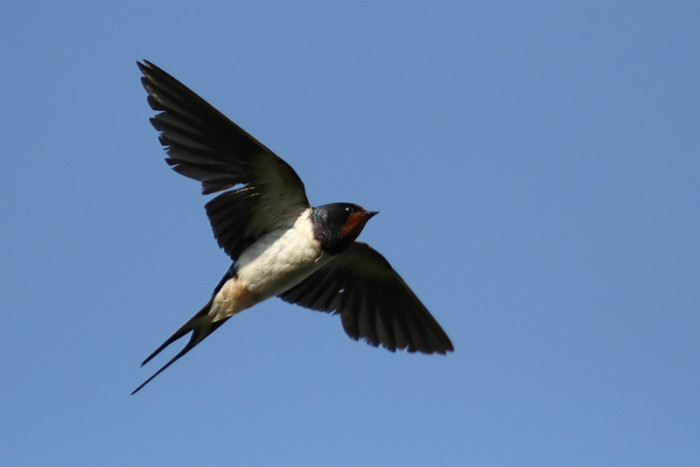 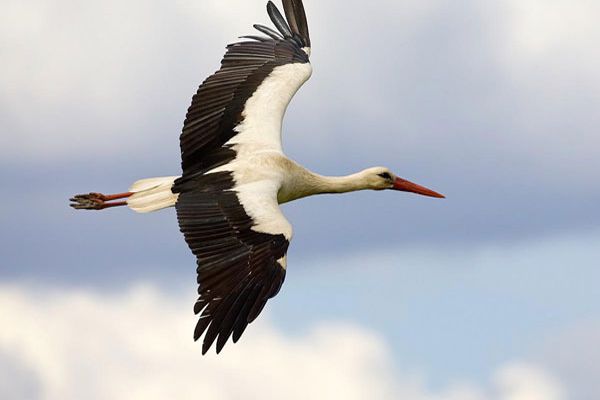 PJESMA O JESENI
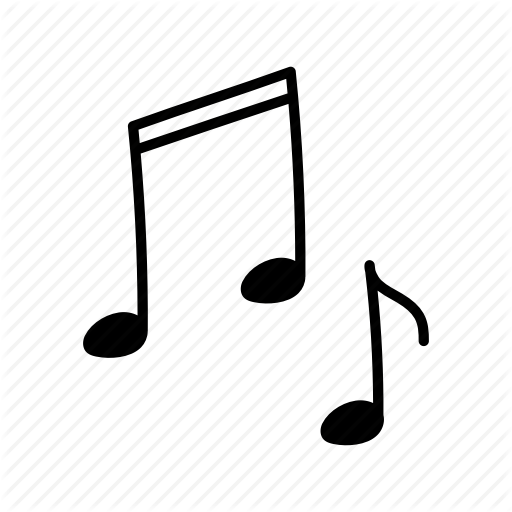 Ptičice su male otišle na jug
S bojama i kistom jesen ide svud

Sve je puno boja, stabla, grane, list
Svaku travku dirne žarki njezin kist
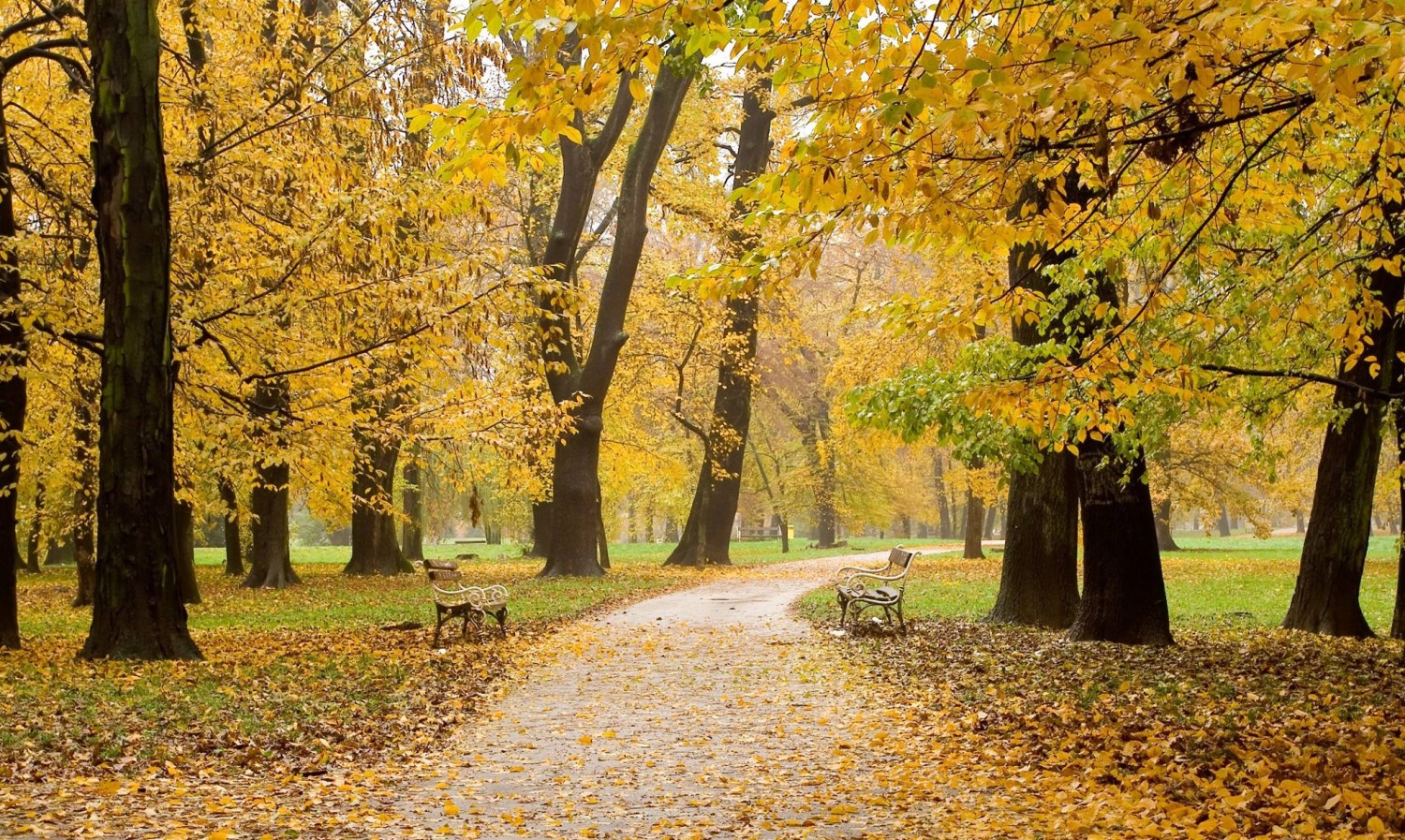 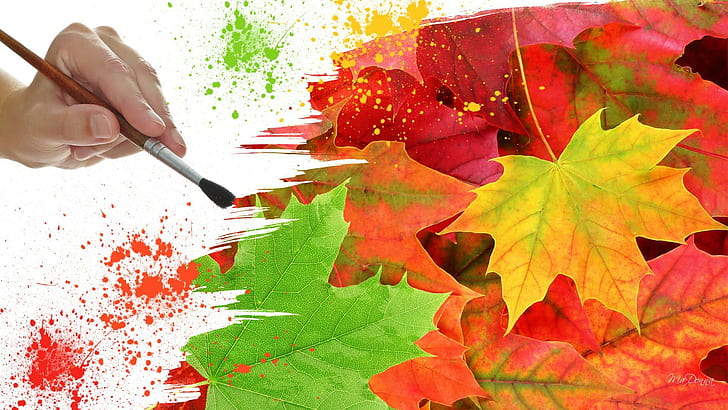